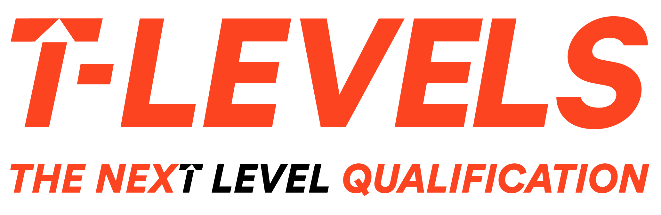 SUPPORTING NOTES - DELETE BEFORE PRESENTING

This is an outline slide deck to introduce the Digital T Level Route to Employers

Key T Level messages have been included throughout however; each slide is editable to customise it to your specific T Level offer.

Branding has been kept to a minimum to allow you to apply your own logo’s, imagery and style, however, where possible please align this to the T Level Branding Guidance

<xxx> is used to indicate where an insertion of specific detail is required by you. Please overtype this and remove the highlighting.

There may be further guidance and / or speaker notes within the notes section of each slide.
INTRODUCTION DIGITAL
[Speaker Notes: SPEAKER NOTES:

Welcome audience and carry out any required introductions.]
SESSION AIMS
Introduce you to the T Levels for Digital including occupational specialisms and industry placements
Answer any initial questions
Gauge your interest in offering a <school/college> student an industry placement
[Speaker Notes: SPEAKER NOTES:

This session is aimed to give you an overview of the Digital T Level, the occupational specialisms and the industry placements

I will provide you with an overview of the programme, tell you a little about our students and why you might be interested in hosting a student in your workplace.  We will explore the types and projects and tasks a student would typically be involved in whilst on their industry placement, describe how our placement model works and answer any questions. 

Finally, I am keen to understand if you remain interested and if you would like to progress this further.]
SESSION AIMS
Introduce you to Digital T Levels including occupational specialisms and industry placements
Answer your initial questions
Gauge your interest in offering a <school/college> student an industry placement
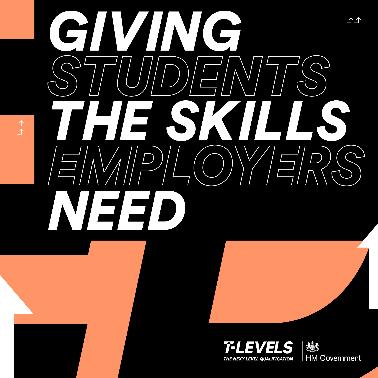 [Speaker Notes: SPEAKER NOTES:

This session is aimed to give you an overview of the Digital T Level, the occupational specialisms and the industry placements

I will provide you with an overview of the programme, tell you a little about our students and why you might be interested in hosting a student in your workplace.  We will explore the types and projects and tasks a student would typically be involved in whilst on their industry placement, describe how our placement model works and answer any questions. 

Finally, I am keen to understand if you remain interested and if you would like to progress this further.]
digital
The Digital skills area has 3 T Levels for students: 
Digital Business Services
Digital Production, Design and Development
Digital Support Services
Each is a 2-year course that equips students with practical and technical skills they need for employment in the industry
[Speaker Notes: NOTES:

You may need to edit this slide to reflect the T Levels that your organisation offers, if you choose to do this you may also want to edit the whole slide pack to be relevant to just one.  
There may however be some value in sharing the wider offer with employers as you may gain some useful intelligence and understanding on which T Levels employers would be most interested in, which could support future curriculum planning.]
digital BUSINESS 
SERVICES T Level
Students at <school/college> will study the Data technician occupational specialism
Students will develop a deep 
understanding of industry issues including:
the ethical and moral implications of digital technology
using data in software design
using digital technologies to analyse and solve problems
digital environments, including physical, virtual and cloud environments
emerging technical trends
roles within the digital support services sector
communication in digital support services
fault analysis and problem resolution
how digital technologies impact business and market environment
legal and regulatory obligations relating to digital technologies
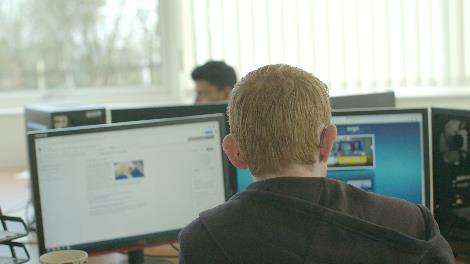 [Speaker Notes: NOTES:

You may need to edit this slide to reflect the occupational specialisms that your organisation offers.  Whilst you could remove those you don’t there could be some value in understanding which employers would be most interested in to support your future curriculum planning.

SPEAKER NOTES:

Provide a high-level overview of the Digital T Level.]
THE COURSE – DIGITAL BUSINESS SERVICES
80%

Up to 1400 hours
TECHNICAL QUALIFICATION
DIGITAL
English and maths
Core
Occupational specialism: 
data technician
2 years
20%
At least 
315 hours
350 hours average
Practical skills for employment
Meaningful contribution in the workplace
Technical skills and knowledge
INDUSTRY PLACEMENT
[Speaker Notes: NOTES: Choice to edit occupational specialisms, in line with your offer


SPEAKERS NOTES:

What makes up Digital Business Service T Level

Core
Students learn knowledge, concepts, and principles about the route
The Core will be assessed through an exam and a project


Occupational specialism
Only one specialism
They will learn and be assessed on the knowledge and skills needed to do a specific job
This will be assessed through assignments and tasks, which might be part of the industry placement

Industry placement
This is time spent with an employer like you, making a meaningful contribution to your organisation 

Other requirements
The employer panels who designed the T Level included specific requirements and accreditations that students will need in the workplace, again getting them ready for work. These could include additional training, certifications or memberships]
digital PRODUCTION, DESIGN AND DEVELOPMENT T Level
Students at <school/college> will study the Digital production, design and development occupational specialism
Students will develop a deep 
understanding of industry issues including:
how digital technologies impact business
the ethical and moral implications of digital technology
using data in software design
using digital technologies to analyse and solve problems
digital environments, including physical, virtual and cloud environments
emerging technical trends
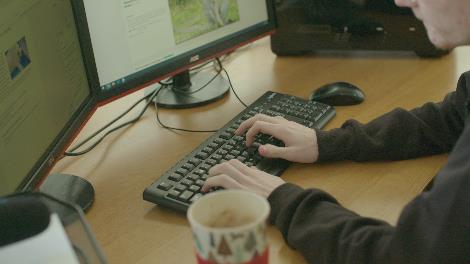 [Speaker Notes: NOTES:

SPEAKER NOTES:

Provide a high-level overview of the Digital Production Design and Development T Level. 

Digital Production Design and Development T Level is a highly practical course that provides students with practical knowledge and skills required for employment in the digital sector.]
THE COURSE – DIGITAL PRODUCTION, DESIGN AND DEVELOPMENT
80%

Up to 1400 hours
TECHNICAL QUALIFICATION
DIGITAL
English and maths
Core
Occupational specialism
digital production, design and development
2 years
Practical skills for employment
Meaningful contribution in the workplace
Technical skills and knowledge
20%
At least 
315 hours
350 hours average
INDUSTRY PLACEMENT
[Speaker Notes: NOTES:

SPEAKERS NOTES:

What makes up Digital Production Design and Development T Level

Core
Students learn knowledge, concepts, and principles about the route
The Core will be assessed through an exam and a project


Occupational specialism
Only one specialism
They will learn and be assessed on the knowledge and skills needed to do a specific job
This will be assessed through assignments and tasks, which might be part of the industry placement

Industry placement
This is time spent with an employer like you, making a meaningful contribution to your organisation 

Other requirements
The employer panels who designed the T Level included specific requirements and accreditations that students will need in the workplace, again getting them ready for work. These could include additional training, certifications or memberships]
digital SUPPORT SERVICES T Level
Students at <school/college> will study the 
Digital infrastructure
Network cabling
Digital support
Cyber security
occupational specialisms
Students will develop a deep 
understanding of industry issues including:
Students will learn and develop understanding of a broad range of issues relevant to the sector including:
roles in the digital support services sector
communication in digital support services
fault analysis and problem resolution
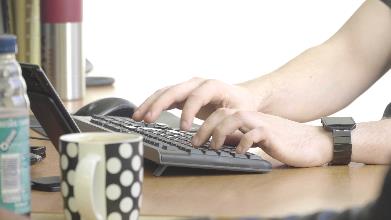 [Speaker Notes: You may need to edit this slide to reflect the occupational specialisms that your organisation offers.  Whilst you could remove those you don’t there could be some value in understanding which employers would be most interested in to support your future curriculum planning.

SPEAKER NOTES:

Provide a high-level overview of the Digital Support Services T Level. 
Digital Support Services T Level is a highly immersive course that provides students with practical knowledge and skills required for employment in the industry.]
THE COURSE – DIGITAL SUPPORT SERVICES
80%

Up to 1400 hours
TECHNICAL QUALIFICATION
DIGITAL
English and maths
Core
Occupational specialism
digital infrastructure
network cabling
digital support
cyber security
2 years
Practical skills for employment
Meaningful contribution in the workplace
Technical skills and knowledge
20%
At least 
315 hours
350 hours average
INDUSTRY PLACEMENT
[Speaker Notes: NOTES:
Choice to edit occupational specialisms, in line with your offer

SPEAKERS NOTES:

What makes up Digital Support Services T Level

Core
Students learn knowledge, concepts, and principles about the route
The Core will be assessed through an exam and a project


Occupational specialism
Students choose a specialism
They will learn and be assessed on the knowledge and skills needed to do a specific job
This will be assessed through assignments and tasks, which might be part of the industry placement

Industry placement
This is time spent with an employer like you, making a meaningful contribution to your organisation 

Other requirements
The employer panels who designed the T Level included specific requirements and accreditations that students will need in the workplace, again getting them ready for work. These could include additional training, certifications or memberships]
Skills and Experience 
of OUR T Level Students
Students will have a broad understanding of how digital technologies impact business and market environments
Students will be trained in practical and technical skills required for their industry placement
Students will have developed teamwork, communication, health and safety and customer service skills
But it might be their first time in a workplace
They will need mentoring and supporting
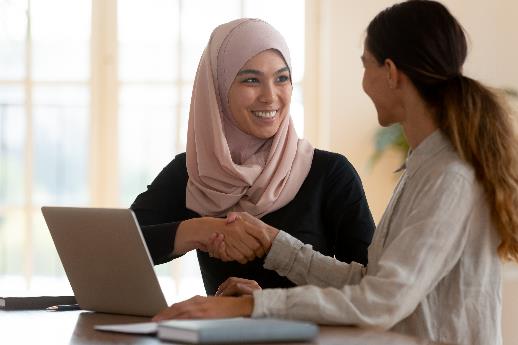 [Speaker Notes: NOTES:

Use this slide to demonstrate to employers what value your students will bring, if you have some real examples or profiles of your students you could add this here.]
Benefits of Hosting T Level Industry Placement Students
Fresh perspectives and innovative ideas from the next generation
Fill skills gaps now and identify potential employees for the future
Build a more diverse workforce
Contribute to a skilled future workforce in your industry
Develop your staff with supervision and mentoring experience
Enhance your profile and reputation as an employer 
Contribute to social mobility
[Speaker Notes: NOTES:

If you have feedback from your employers about benefits they have found in hosting your students, add this into the slide here

SPEAKERS NOTES:

Here's what other employers say about hosting industry placements…]
EXAMPLE Industry Placement PROJECTS AND TASKS
Prepare reports to communicate data and results to several different audiences, using a range of techniques
Diagnose digital problems and provide internal end-user application support
Write or maintain simple scripts or code
Install and configure basic hardware system components, networks and devices
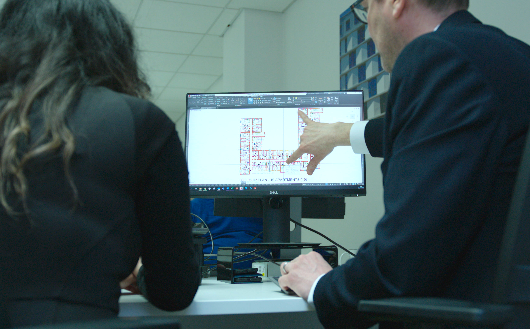 [Speaker Notes: NOTES:

This slide provides examples for all three T Levels – if you only offer one or are pitching about only one please edit the examples. 

SPEAKERS NOTES:

Industry placements provide students with the opportunity to work on a variety of projects that can directly contribute to business operations. 
Digital T Level student can undertake a variety of tasks during their industry placement. 
Explore some of the bullets 
You could also ask the employer about the typical work they undertake and establish if this in in line with the T Level.]
THE placement MODEL
<Describe your delivery model - Typical delivery models include block, day-release, and staggered placements>
<When in the year are you looking for the IP to begin?>
<If you can be flexible make sure this is clear>
[Speaker Notes: SPEAKERS NOTES:

Industry placements can be delivered in a number of ways, depending on the needs of the employer and the student. 
There are several delivery models that can be used, including block placements, day-release placements, and staggered placements. 
Digital placements can have up to 20% remote learning
Block placements involve the student working full-time for an extended period of time, usually 6-8 weeks, while day-release placements involve the student attending work one or two days per week over a longer period of time. 
Staggered placements involve the student working part-time over a longer period of time. 
Placements can also be project-based, with a specific focus on a particular project or task. Employers should work with the school or college to determine the most appropriate delivery model for their needs and the needs of the student.
Ask the employer if they, even at this early stage would have any preferences / would your model work for them? (BE CAREFUL NOT TO MAKE THIS A BARRIER – THEIR RESPONSE MAY MEAN FURTHER DISCUSSION ABOUT FLEXIBILITIES OF YOUR DELIVERY MODEL IS NECESSARY.)]
Employer Commitments to Industry Placement Students
Provide a meaningful work experience, tasks and responsibilities related to the T Level course
Provide on-the-job training and support during the placement
Treat the student fairly and with respect, 
Make sure the student is always safe
Provide regular feedback and opportunities to review progress
Help the student develop employability skills and prepare for their future career
Adhere to relevant laws and regulations, including health and safety, data protection, and equality and diversity
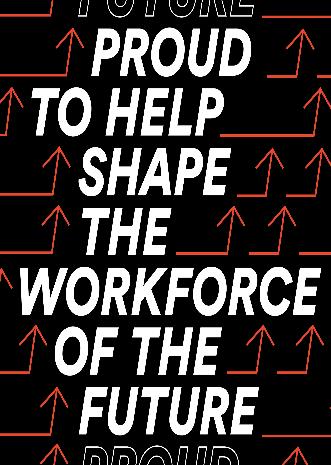 [Speaker Notes: SPEAKER NOTES:

Employers who offer industry placements make a commitment to provide valuable training and work experience to T-Level students. 
Employers are responsible for ensuring that the student is treated fairly and respectfully and is provided with meaningful tasks and responsibilities. 
Employers will also need to provide regular feedback and support, and help the student develop employability skills. It is important to adhere to relevant laws and regulations, including health and safety, data protection, and equality and diversity. 
By offering an industry placement, employers can help develop the next generation of skilled workers and benefit from fresh perspectives and new talent in their organisation.

You may also wish to explain there are no requirements for payment, offer of a job longer-term etc.]
Support During Industry Placements
We will
Provide you with a single point of contact
Work with you to design industry placement(s) that meet you and your students’ needs
Train students to help prepare for the placement and develop the skills and understand their responsibilities
Support students throughout, providing regular check-ins and feedback on their progress
Work with both you and the student to quickly resolve any issues during the placement
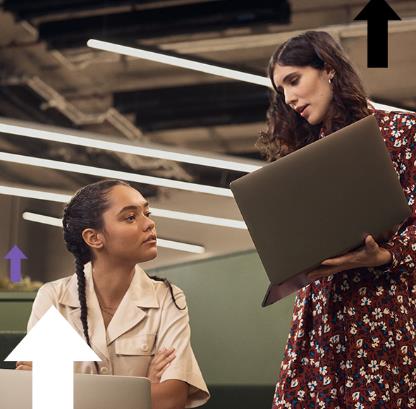 [Speaker Notes: NOTES: 

During an industry placement, it is important that both employer and student are supported to ensure a successful outcome. In this slide, discuss how you will support both parties during the placement. You may wish to edit this slide with your specific approach however, this sets out the minimum expectations.]
Progression for T Level Students
Students can progress
directly into skilled employment
to higher level apprenticeships or technical training
to university-level education in a related field
Career options are vast
Depending on the occupational specialism, these could include careers as a :
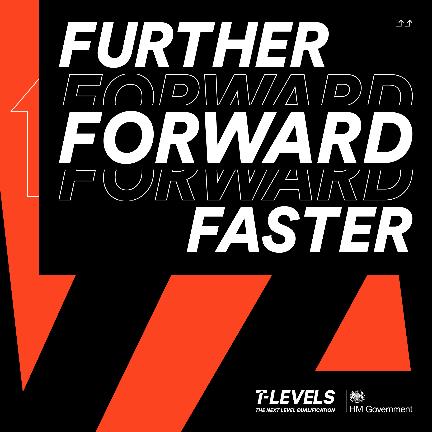 hardware, networks and infrastructure support
computer systems analyst
digital product manager
games designer
network engineering professional
data scientist 
digital content manager
[Speaker Notes: NOTES:
If you offer a progression route such as an apprenticeship, make sure to make this part of the information – you want to demonstrate you can develop their workforce pipeline with T Levels and your wider skills offer.
Examples provided cover both T Levels, you may wish to edit to be relevant to just one T Level if you don’t offer both or if this is a targeted pitch at a particular employer. 

SPEAKER NOTES:

This slide outlines the various progression routes available to Digital T Level students. Students can pursue higher education in a related field or enter the workforce directly. 
Various career options are available, including in health therapy, laboratory work, healthcare, hospitals and food technology settings.]
COMMON QUESTIONS
WON’T IT TAKE TOO MUCH TIME?
It should be quite a quick process to design a placement and it will get quicker once you’ve had your first placement
The short- and long-term benefits will make it worth the time investment
WHO’S GOING TO LOOK AFTER THEM?
A supervisor and a mentor (could be the same person)
A great opportunity for staff to develop mentoring skills
WILL STUDENTS BE HIGH-CALIBRE?
T Levels are demanding courses
We will work with you to understand your needs and find students that fit well with you
You can also be involved in recruiting students
AS A SMALL ORGANISATION I MIGHT NOT HAVE THE CAPACITY TO HOST A STUDENT FOR THE FULL 315 HOURS?
You can share a placement with one other employer.
[Speaker Notes: SPEAKERS NOTES:

Open the discussion up for any questions…]
READY FOR THE NEXT LEVEL?
If you’re interested in offering an industry placement :

Arrange to speak with one of our team who will explore the opportunity with you in more detail

Attend a briefing / forum <insert date/time>
[Speaker Notes: NOTES: Edit this slide as appropriate. This is the call for action for the employer this will depend on whether you are presenting this to a group of employers, or an individual employer.  

SPEAKER NOTES:

<To be inserted by presenter>]
WANT FURTHER SUPPORT WITH
Understanding and deciding whether to offer industry placements
Planning industry placements
Delivering industry placements
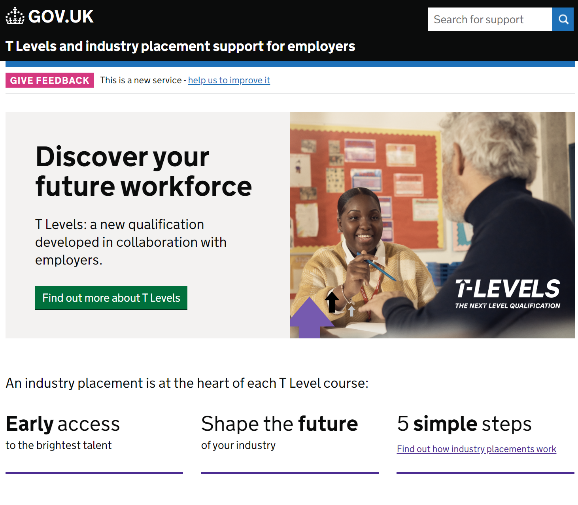 GO TO: employers.tlevels.gov.uk
Tools, guides, templates
Events
Advice
Hear from another employer
[Speaker Notes: NOTES:

If you have relevant case studies – provide links etc]
Thank you for your time.
<INSERT CONTACT DETAILS (Phone, Email, Website, LinkedIn)>

More information and support can be accessed on gov.uk
[Speaker Notes: NOTES: Make sure the contact details you provide (phone and email) are manned and will be responded to in a timely way. 

SPEAKER NOTES:

Thank audience for their time and ensure there is a clear route for further engagement.]